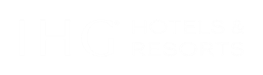 Regent Phu Quoc
Welcome to the IHG® Luxury & Lifestyle program
The program provides a tailored experience alongside a set of exclusive guest benefits:
IHG® Luxury Collection
IHG® Lifestyle Collection
Includes Regent®, InterContinental®, and Kimpton® (outside of the U.S.)
Includes Vignette Collection, Kimpton® (in the U.S.) and Hotel Indigo®
Guaranteed 2:00 pm late check-out
Breakfast included daily for two at hotel restaurant
$ 100 USD value-added amenity
Upgrade to next room category (subject to availability)
Handwritten and personalized welcome card
Bottled water and fresh fruit / snacks in room upon arrival
Turn down service
VIP level added into guest profile
Non Last Room Availability (NRLA)
Late check-out 2:00 pm (based on availability) 
$ 50 USD value-added amenity
Upgrade to next room category (subject to availability)
Handwritten and personalized welcome card
Bottled water and fresh fruit / snacks in room upon arrival
Turn down service
VIP level added into guest profile
Non Last Room Availability (NRLA)
Book now through the following channels:
Travel Edge LuxLife Program
In the GDS:
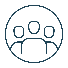 WORLDSPAN: 3TD
APOLLO / GALILEO: T3D
AMADEUS: 3TD
SABRE: TVX
On IHG.com using the Corporate ID:
786905360
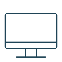 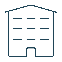 Direct to the hotel
Contact your IHG Account Director with any questions: Karen Leger l +1(786) 481-8896 l karen.leger@ihg.com
IHG® Luxury Collection
Ras Al Khaimah Resort
Real Santo Domingo​
Rome Ambasciatori Palace
Saigon
Saigon Residences
Sanctuary Cove Resort
Shanghai Wonderland
Singapore
Singapore Robertson Quay 
Sorrento Mornington 
Sydney​
Sydney Double Bay 
Tashkent​
The Willard Washington D.C. 
Vienna​
Washington D.C. - The Wharf
Regent® Hotels & Resorts
Dubai - Festival City​
Dubai Marina
Dublin​
Edinburgh The George
Fiji Golf Resort & Spa 
Fujairah Resort
Geneve
Grand Seoul Parnas 
Hayman Island Resort
Hua Hin Resort 
Istanbul
Kaohsiung
Khao Yai Resort 
Koh Samui Resort 
Kyiv
Lisbon
Ljubljana​
London Park Lane
Los Angeles Downtown
Lyon - Hotel Dieu
Madrid
Maldives Maamunagau Resort
Malta
Marseille - Hotel Dieu
Melbourne
Miami
Minneapolis - St. Paul Airport 
Muscat​
Nanjing​
New York Barclay​
New York Times Square 
Osaka
Paris - Le Grand
Paris – Champs-Elysées Etoile
Pattaya Resort
Perth City Centre
Phu Quoc Long Beach Resort 
Phuket Resort
Porto - Palacio Das Cardosas
Presidente Cancun Resort 
Presidente Cozumel Resort
Beijing
Berlin
Carlton Cannes 
Hong Kong 
Phu Quoc
Porto Montenegro 
Shanghai Pudong
Taipei
InterContinental® Hotels & Resorts
Al Ahsa​
Amman (Jordan)
Amstel Amsterdam
Ana Beppu Resort & Spa
Ana Ishigaki Resort​
Ana The Strings Tokyo 
Ana Tokyo 
Athenaeum Athens
Athénée Palace Bucharest 
Bahrain
Bali Resort 
Bangkok Sukhumvit
Barcelona
Beijing Sanlitun
Bora Bora Resort & Spa
Bordeaux - Le Grand Hotel 
Boston
Buckhead Atlanta
Cartagena De Indias 
Cascais-Estoril​
Chennai Mahabalipuram Resort
Chiang Mai The Mae Ping 
Chicago Magnificent Mile
Costa Rica At Multiplaza Mall
Danang Sun Peninsula Resort 
David Tel Aviv​
Dhaka
Doha​
Doha - The City
Dominica Cabrits Resort & Spa
Kimpton®
Hotels & Restaurants
Carlton Cannes, a Regent® hotel
Aluna - Tulum
Aysla - Mallorca
Blythswood Square - Glasgow 
Clocktower - Manchester
Charlotte Square - Edinburgh
De Witt - Amsterdam
Epic Hotel - Miami
Fitzroy – London
Grand Roatan Resort and Spa
Kitalay - Samui
La Peer Hotel - Hollywood
Maa-Lai - Bangkok​
Margot - Sydney
Naranta - Bali
Seafire Resort - Cayman 
Shinjuku - Tokyo
St. Honoré - Paris
Vividora Hotel - Barcelona
Independent
AlpenGold Hotel Davos
Grand Hotel Wien
InterContinental® Bora Bora Resort Thalasso Spa
IHG® Lifestyle Collection
Hotel Indigo®
Vignette® Collection
Hotel Monaco – Philadelphia
Hotel Monaco - Pittsburgh
Hotel Monaco - Salt Lake City
Hotel Monaco - Washington DC
Hotel Palomar - Beverly Hills
Hotel Palomar - Philadelphia
Hotel Palomar - Phoenix
Hotel Palomar - South Beach
Hotel Vintage - Portland
Journeyman - Milwaukee
Lighthouse Hotel - Key West 
Marlowe Hotel - Cambridge
Palladian Hotel​
Pittman Hotel - Dallas
Ridley House - Key West
Riverplace Hotel - Portland
Rowan - Palm Springs
Saint George Hotel - Toronto
Sawyer Hotel - Sacramento 
Schofield Hotel - Cleveland
Shorebreak Resort - Huntington Beach​
Surfcomber Hotel - Miami Beach 
Sylvan Hotel - Atlanta
Taconic Hotel - Manchester
Tryon Park Hotel - Charlotte
Vero Beach Hotel - Vero Beach
Winslow's Bungalows - Key West​
Adelaide Markets​
Bali Seminyak Beach 
Bath
Bangkok Wireless Road 
Bordeaux Centre Chartrons
Brisbane City Centre 
Cagnes-sur-mer
Dubai Downtown
Florence
Hakone Gora
Heilong Lake 
Inuyama Urakuen Garden
Jiuzhai
London - Kensington
Los Angeles Downtown 
Melbourne on Flinders 
Nanjing Garden Expo
Paris - Opera
Rochester Downtown
Rome - St. George​
Seattle Everett Waterfront
Shanghai Jing'An 
Shanghai On The Bund
Suzhou Grand Canal 
Suzhou Yangcheng Lake​
Vancouver Dwtn - Portland Area 
Venice - Sant'elena
Verona - Grand Hotel Des Arts
Williamsburg - Brooklyn​​
Convent Square Lisbon Hotel
Hotel X Brisbane Fortitude Valley
Sindhorn Midtown Hotel Bangkok 
The Halyard at Ropewalks Liverpool
Verno House Budapest
Yours Truly DC
Kimpton®
Hotels & Restaurants
Aertson Hotel – Nashville
Alma Hotel – San Diego
Alton Hotel - San Francisco
Angler's Hotel - South Beach
Armory Hotel – Bozeman
Banneker Hotel - Washington DC
Canary Hotel - Santa Barbara
Cardinal Hotel - Winston-salem 
Cottonwood - Omaha
Everly Hotel - Los Angeles 
George Hotel - Washington
Goodland Fort Lauderdale Beach 
Gray Hotel - Chicago
Harper Hotel - Fort Worth
Hotel Arras - Asheville 
Hotel Eventi - New York​
Hotel Fontenot - New Orleans
Hotel Monaco - Baltimore 
Hotel Monaco - Chicago
Hotel Monaco - Denver
Hotel Indigo® Bali Seminyak Beach
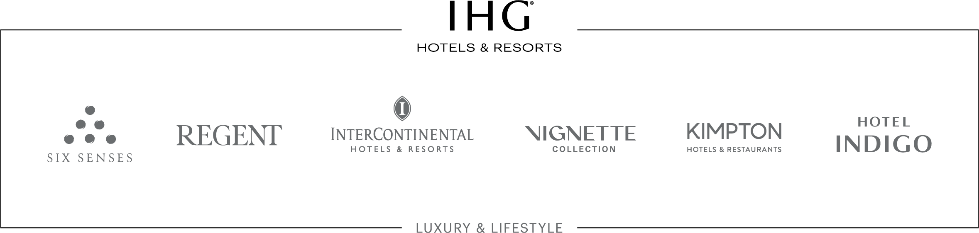